МКОУ «Кислянская средняя общеобразовательная школа»Целинного района Курганской области
ТЭК мира
Топливная промышленность

                              Скоробогатов Александр Васильевич
                                                                   учитель географии
Кислянка
2013
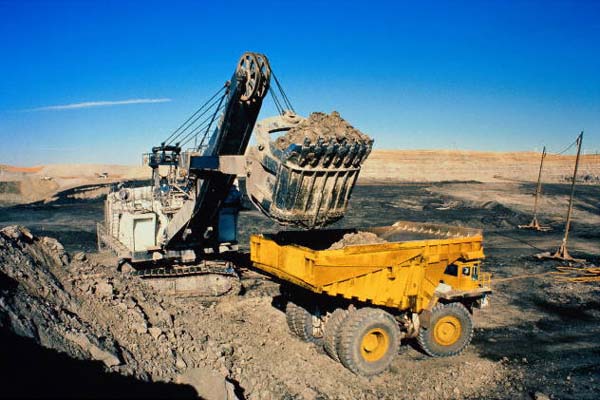 ТЭК мира
Топливная промышленность мира
1
2
3
4
5
6
7
8
9
10
11
12
13
14
15
16
17
18
Цель:
Сформировать  представления  о 
ТЭК мира, топливной промышленности  мира и  
 дать характеристику газовой, нефтяной, угольной промышленности мира.
1
2
3
4
5
6
7
8
9
10
11
12
13
14
15
16
17
18
Что такое ТЭК?
ТЭК – топливно-энергетический комплекс. Является совокупностью отраслей по добыче, переработке топлива и получения энергии.
1
2
3
4
5
6
7
8
9
10
11
12
13
14
15
16
17
18
Топливно-энергетический комплекс
Топливная промышленность
Электроэнергетика
нефтяная промышленность
Газовая промышленность
ТЭС
ГЭС
АЭС
Альтернативные источники энергии
Угольная промышленность
1
2
3
4
5
6
7
8
9
10
11
12
13
14
15
16
17
18
2000 г.
1900 г.
Мировое потребление основных видов топлива
1 млрд. т. у. т.
13,5 млрд. т. у. т.
В настоящее время на одного жителя Земли приходится более 2 т. условного топлива и около 2 тыс. кВт•ч электроэнергии
1
2
3
4
5
6
7
8
9
10
11
12
13
14
15
16
17
18
Запасы мировых энергоресурсов
Общегеологические запасы минерального топлива – 14 млрд. тонн, их должно хватить на 1000 лет. 
Полный гидроэнергетический потенциал рек Земли составляет около 33 трлн. кВт•ч. 
Запасы тория и урана содержат значительно больше тепловой энергии, чем все известные ныне ресурсы минерального топлива.
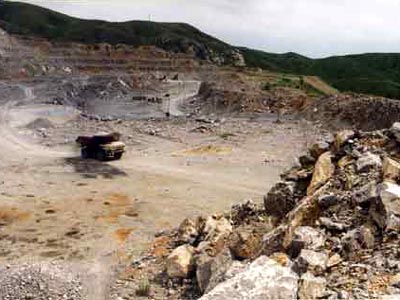 1
2
3
4
5
6
7
8
9
10
11
12
13
14
15
16
17
18
Топливная промышленность
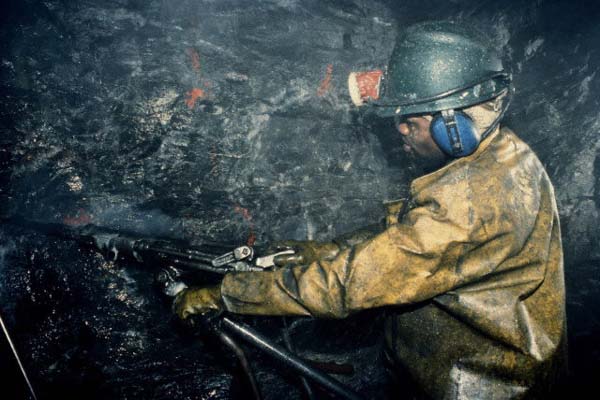 УГОЛЬНАЯ ПРОМЫЩЛЕННОСТЬ
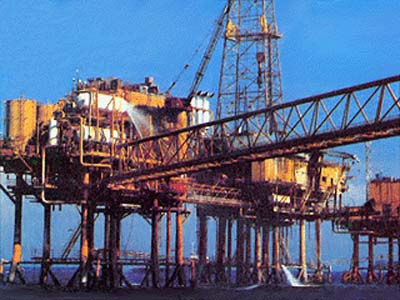 НЕФТЯНАЯ ПРОМЫШЛЕННОСТЬ
ГАЗОВАЯ ПРОМЫШЛЕННОСТЬ
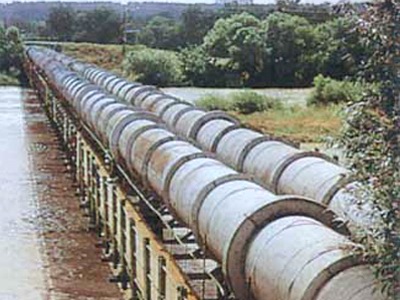 1
2
3
4
5
6
7
8
9
10
11
12
13
14
15
16
17
18
Мировое производство основных видов топлива и энергии в 2005 году
1
2
3
4
5
6
7
8
9
10
11
12
13
14
15
16
17
18
Нефтяная промышленность: 
                                       страны-лидеры
ОПЕК – организация стран-экспортеров нефти (2007г.): Алжир, Ангола, Венесуэла, Индонезия, Иран, Ирак, Катар, Кувейт, Ливия, Нигерия, ОАЭ, Саудовская Аравия
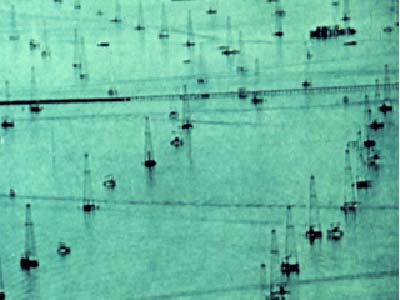 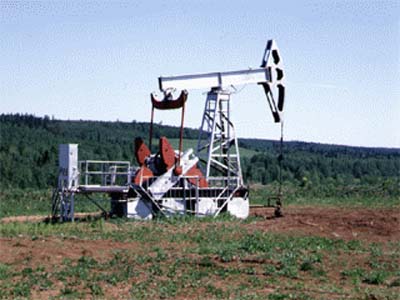 1
2
3
4
5
6
7
8
9
10
11
12
13
14
15
16
17
18
Картосхема
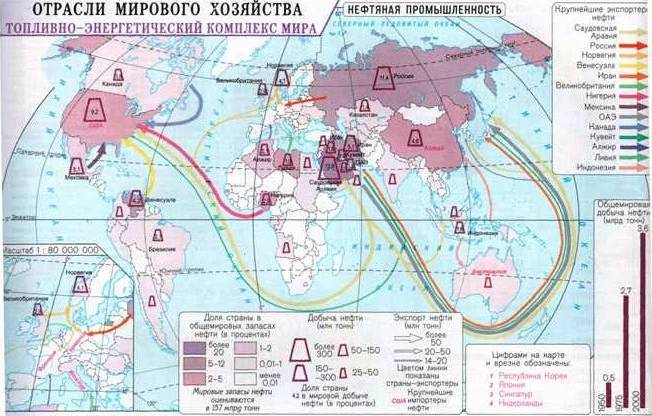 1
2
3
4
5
6
7
8
9
10
11
12
13
14
15
16
17
18
Почему из стран Ближнего Востока нефть везется и вдоль Африки, и через Суэцкий канал?
 Не выгоднее ли везти всю нефть через Суэцкий канал? Ведь такой путь транспортировки более короткий.
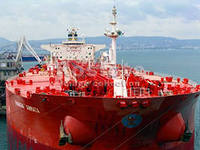 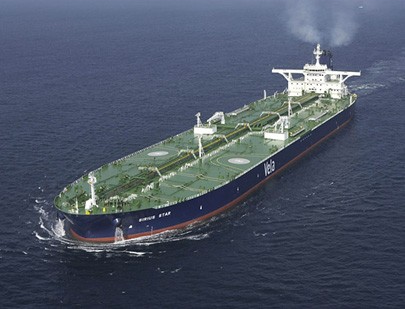 1
2
3
4
5
6
7
8
9
10
11
12
13
14
15
16
17
18
Газовая промышленность:                                    страны-лидеры
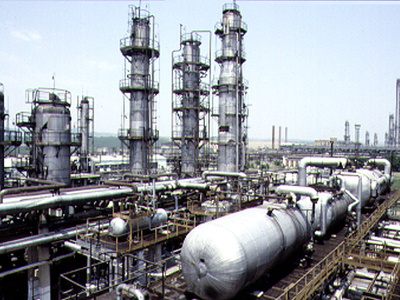 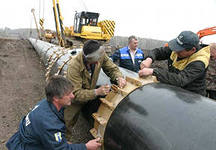 1
2
3
4
5
6
7
8
9
10
11
12
13
14
15
16
17
18
Картосхема
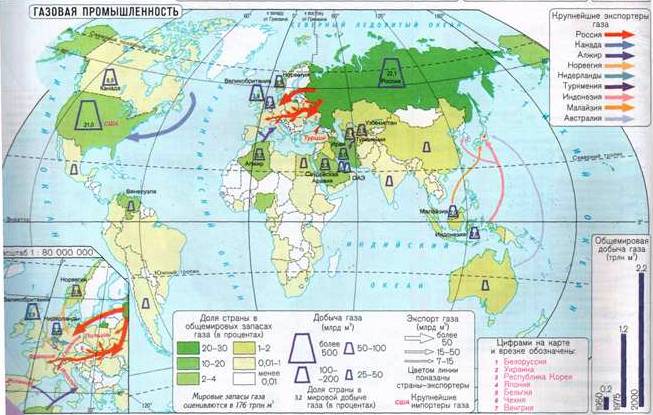 1
2
3
4
5
6
7
8
9
10
11
12
13
14
15
16
17
18
Угольная промышленность: страны-лидеры
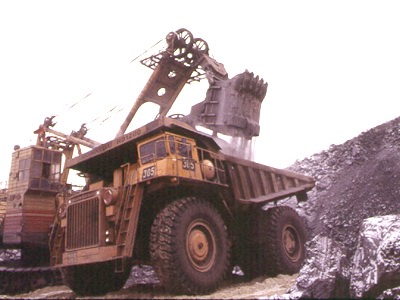 1
2
3
4
5
6
7
8
9
10
11
12
13
14
15
16
17
18
Картосхема
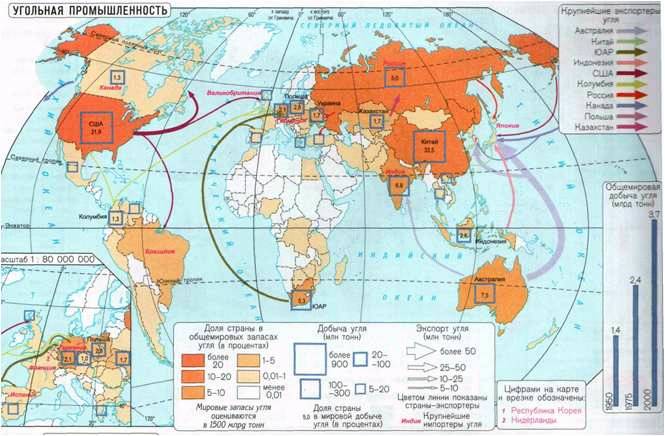 1
2
3
4
5
6
7
8
9
10
11
12
13
14
15
16
17
18
1.Страны, добывающие уголь только для собственного использования  2. Страны, экспортирующие часть угля  3. Страны-импортёры
1.Страны, добывающие уголь только для собственного использования  2. Страны, экспортирующие часть угля  3. Страны-импортёры
1
2
3
4
5
6
7
8
9
10
11
12
13
14
15
16
17
18
Производство электроэнергии по видам топлива
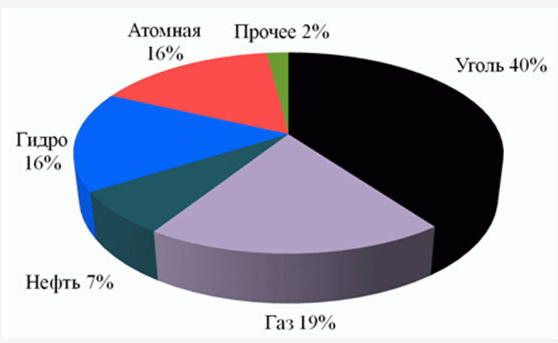 1
2
3
4
5
6
7
8
9
10
11
12
13
14
15
16
17
18
Домашнее задание
Текст учебника стр.123-130,
На контурную карту нанести страны, входящие в ОПЕК. 
Начертить столбчатую диаграмму по данным таблицы 4.
1
2
3
4
5
6
7
8
9
10
11
12
13
14
15
16
17
18